June 2025
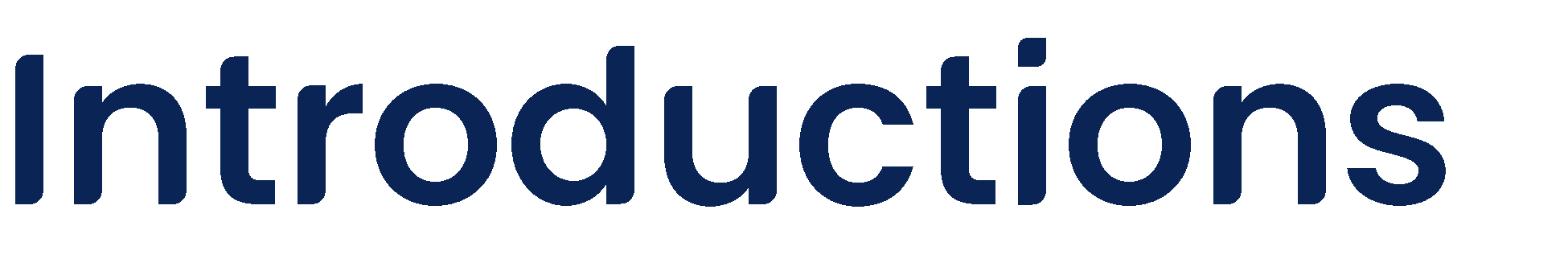 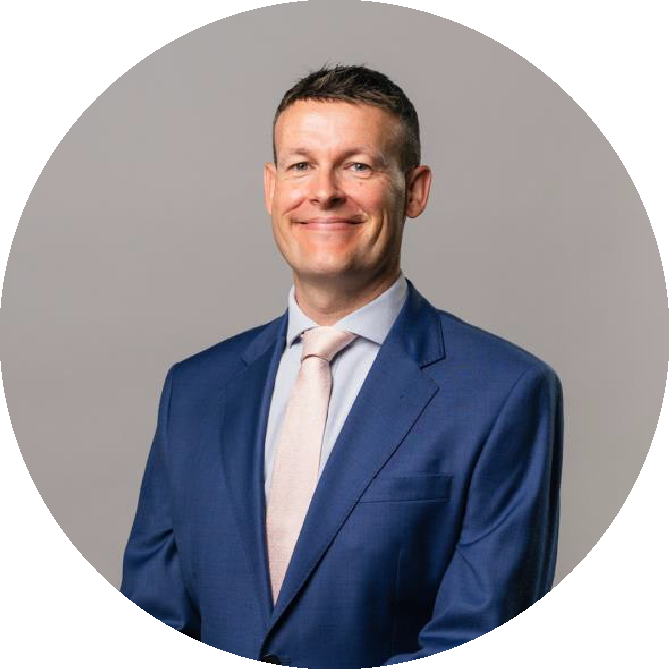 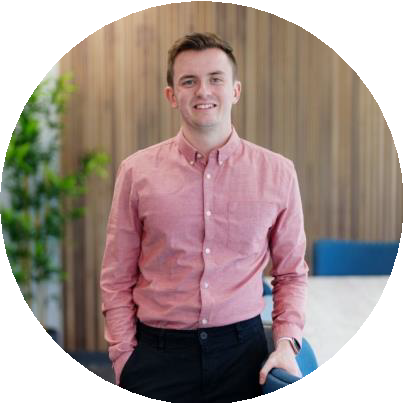 Gary Devonshire
Partner
E: gary.devonshire@pkfsmithcooper.com M: 07815 059519
T: 01332 374405
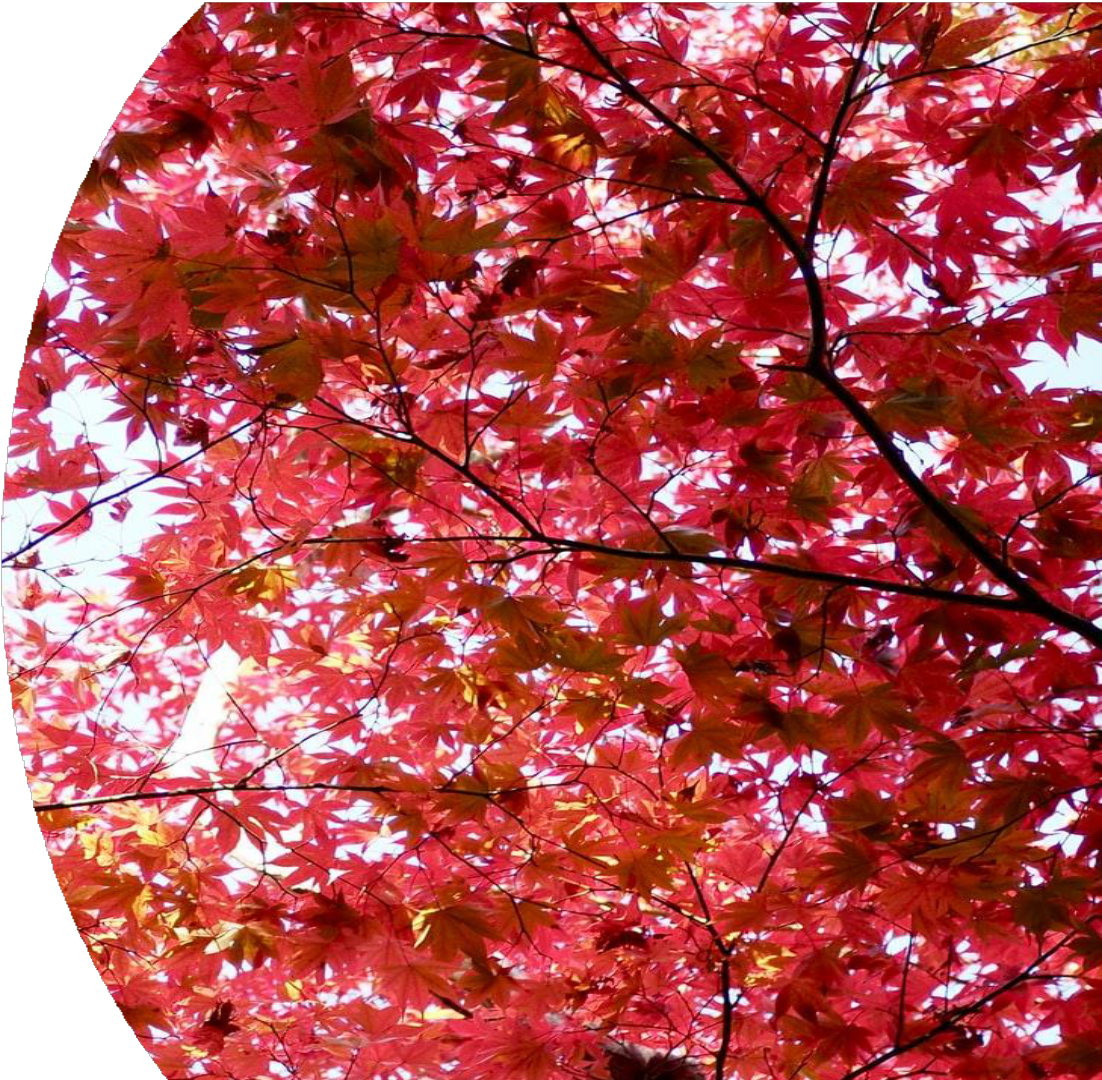 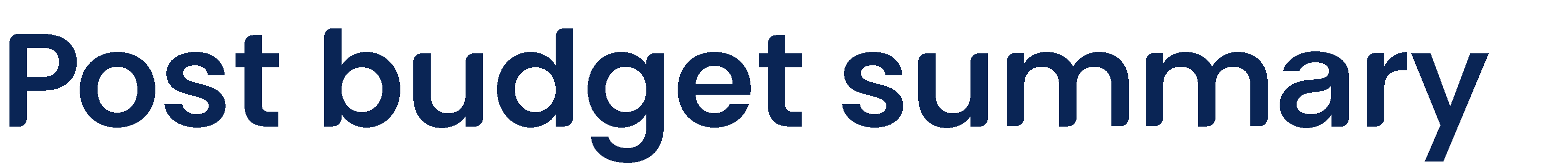 Inheritance Tax clarity – urgent need to review valuable shares in businesses (inc agricultural businesses if applicable)
From 2026 only £1m can be settled into trust, currently unlimited. Spouse transfers prohibited, valuation of multi trusts affected. Further consultations expected before effective date
Pensions changes effective in 2027 – requests to reform the plans and consultations ongoing
NIC and NMW changes hold firm so businesses counting costs and considering R&D claims and CA claims where appropriate
CGT, Personal allowances and Nil Rate Bands frozen, no movement on the position (sell business before April 2026 if in progress)
Current defence spending plans in addition to deficit, will probably mean tax rises out of manifesto promises in October so plan accordingly where possible!
Tariff changes presenting issues
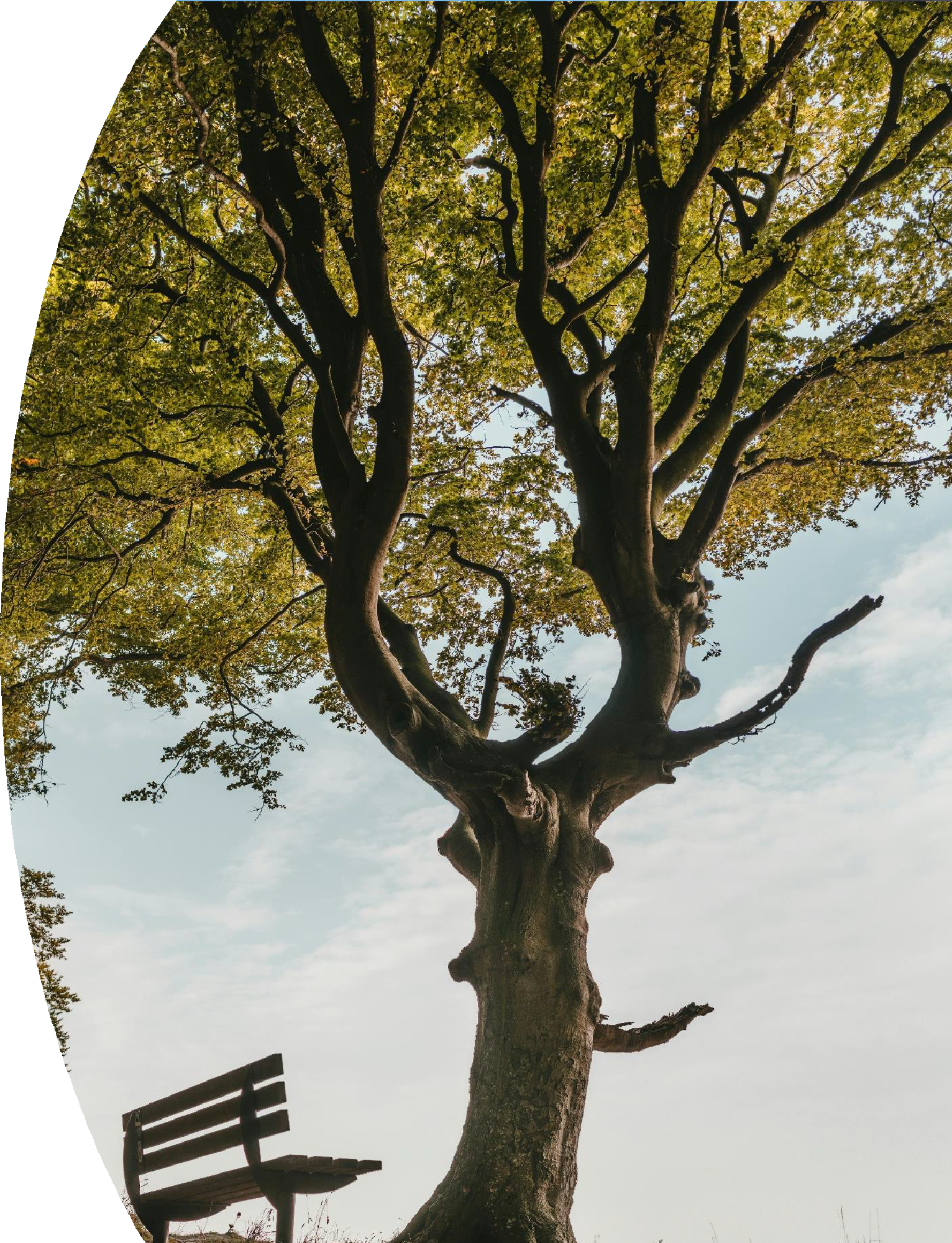 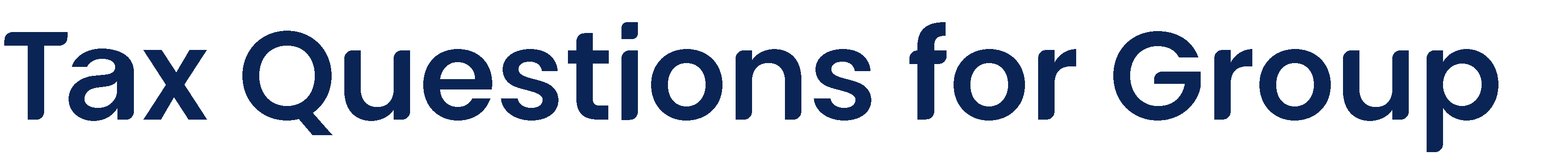 In your business what are the main tax challenges or risks that you face?
What are your current views on employee retention/cost management in the current market and have you thought of using tax advantaged share schemes to incentivise and retain valuable employees and minimise costs?
Have you had any recent interactions with HMRC that you
would like to share in terms of enquiries?
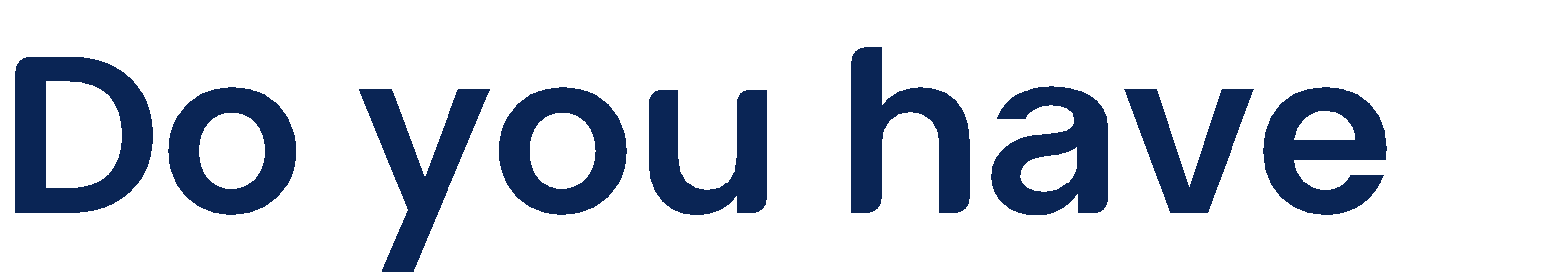 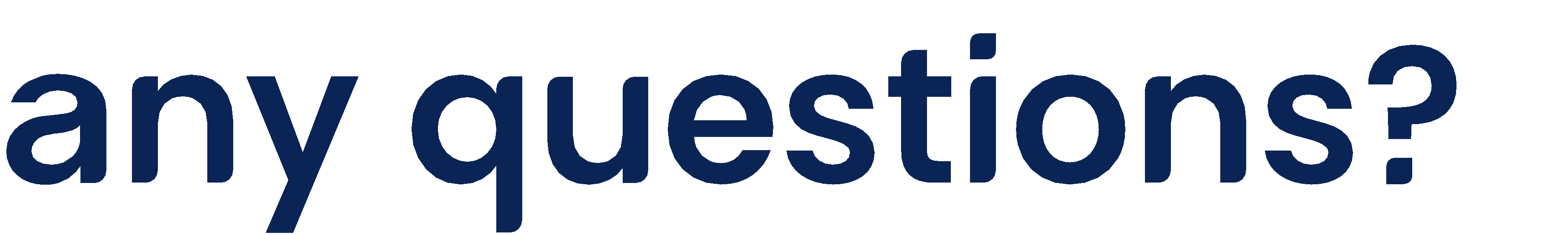 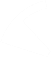 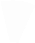 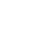 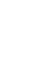 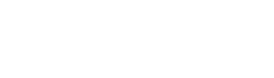 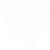 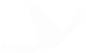 right people right size
right solutions
PKF Smith Cooper is a member of PKF Global, the network of member firms of PKF International Limited, each of which is a separate and independent legal entity and does not accept any responsibility or liability for the actions or inactions of any other individual member or correspondent firm(s).
www.pkfsmithcooper.com